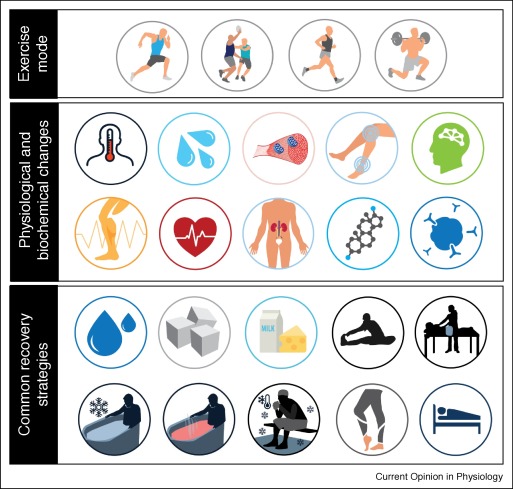 Formy regenerace
1
2
Rozdíl působení tepla a chladu
3
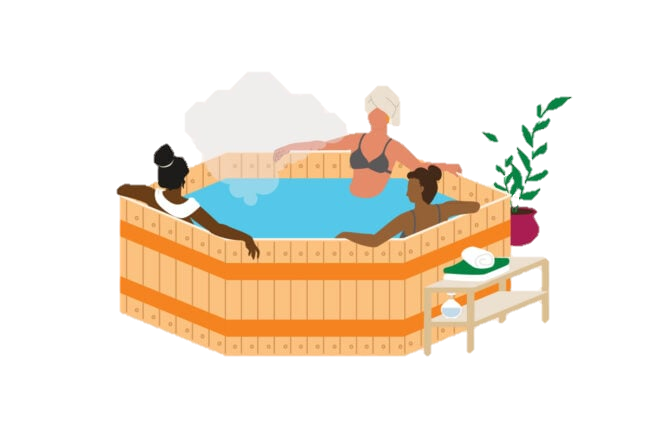 Suché vs Vlhké teplo
Suché teplo (například elektrické vyhřívací polštářky, sauny) 
Odvádí vlhkost z těla a může zanechat kůži dehydratovanou
Vlhké teplo (horké koupele, zábaly)
je účinnější než suché teplo při prohřívání hlubších tkání 
proniká při stejné teplotě více než suché 
má dodatečnou schopnost rychle měnit teplotu tkáně
Pomáhá při bolesti, ztuhlosti, sekundárních svalových křečí
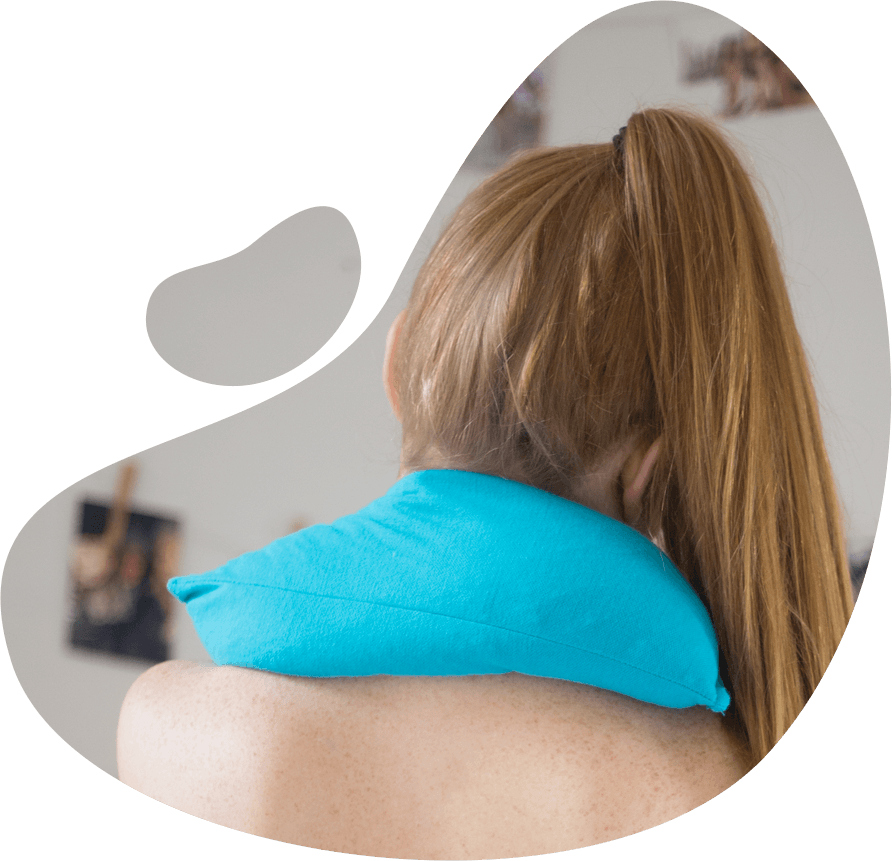 4
Využití ve sportu
Vlhké teplo 1 den po cvičení může omezit strukturální poškození svalů 
Hojí tkáně poškozené DOMS 
Vlhké teplo mělo větší účinek na obnovu síly bezprostředně po cvičení než suché teplo
5
Hydroterapie
Ponor v termoneutrální vodě (>20 °C až <36 °C) 
Ponor v horké vodě (36 °C) 
Ponor ve studené vodě (15 °C) 
Kontrastní ponor
6
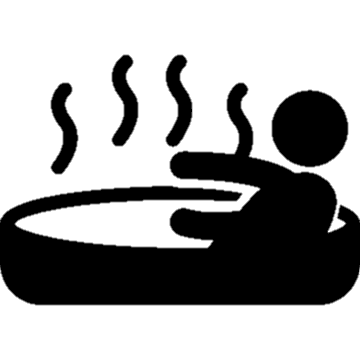 Horká koupel ≥36°C
Doba ponoření se pohybuje od 10-24 min 
20 min horké vířivé koupele (37 °C)  prováděné denně po dobu 3 dnů elitními atlety vedla ke zlepšení výkonu ve skoku 
Naopak imerze po cvičení (38 °C) po dobu 14 min neměla významný efekt na schopnost sprintu na kole 
Povrchová aplikace tepla způsobuje zánětlivou reakci a otok, což může prodloužit délku zotavení 
Ponoření velké části těla do horké vody může způsobit potenciálně nebezpečnou zátěž pro kardiovaskulární systém hypotenzi, nadměrnou tachykardii a dokonce i smrt.
7
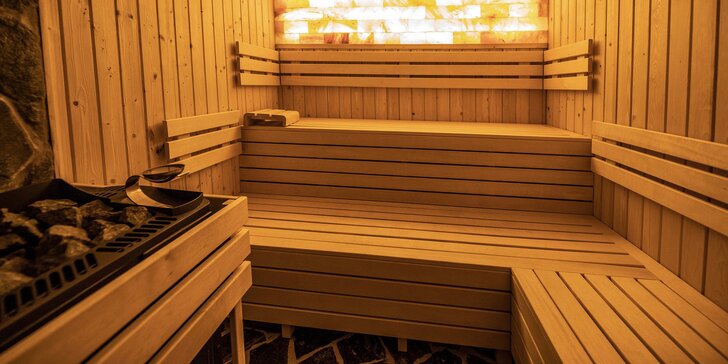 Saunování
Jaké druhy saun znáte?
8
Druhy saun
Finská sauna
Sauna s parním rázem (vlhkost 20-30 %, pravidelně se lije voda na rozpálené kameny)
Parní sauna (30-60 °C, relativní vlhkost 30-100 %)
Aroma sauna (Do 75 °C, využití vonných esencí)
Solná sauna (40-70 °C, vlhkost 30-60 %, využívá solné kvádry) 
Infrasauna
Bio sauna (40-60 °C, vlhkost 30-60 %)
Kombinovaná sauna a jiné…
9
Fyziologický efekt saunování
Kardiovaskulární systém bojuje s tepelným stresem rozšířením kožních cév a zvýšenou aktivitou průtoku krve, srdeční frekvence a pocení 
Srdeční frekvence se zrychluje až na dvojnásobek klidové frekvence i více 
Zátěž srdce a kardiovaskulárního systému záleží na teplotě, vlhkosti, délce pobytu v horku 
Pocení v sauně vede k úbytku hmotnosti přibližně 0,5-1 kg 
Sympatický nervový systém a hormonální osa hypotalamus-hypofýza-nadledviny jsou aktivovány za účelem udržení tepelné rovnováhy -> celkový účinek hormonálních změn se projevuje sníženým vnímáním bolesti, zlepšení nálady a bdělosti
10
Infrasauna
Teplota 40-60 °C, komfortnější a více relaxační 
Infračervené teplo proniká hlouběji oproti suchému teplu 
IR-A (krátké vlny), které pronikají hluboko do těla, mají největší léčivé účinky
IR-B (střední vlny), pronikají jen mělce do podkoží, ale stále mají léčivé účinky
IC-C (dlouhé vlny), ohřívají jen povrch kůže, jde o obyčejné ohřívání
Dobré pro zotavení neuromuskulárního systému po maximálním vytrvalostním výkonu 
Používá se ke zlepšení srdeční a cévní funkce 
Snižuje oxidační stres 
Možná aplikace: 20-30 min, 3x týdně
11
Finská sauna
Teplota od 75 do 110 °C 
Vlhkost vzduchu 8-15 % 
Neměli bychom být déle než 15 min, optimální poloha leh 
Intenzivní pocení a ztráta tekutin 
Povzbuzení látkové výměny 
Střídání fáze ohřátí a ochlazení cca 3x
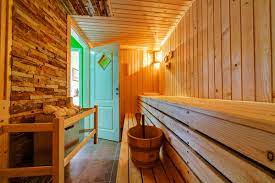 12
13
Tradiční vs Infra sauna
14
Infrasauna se svým hlubším průnikem do tkání jsou příznivé pro zotavení po vytrvalostním výkonu 
Infrasauna představuje pro organismus velmi lehkou zátěž ve srovnání s tradiční (finskou)
15
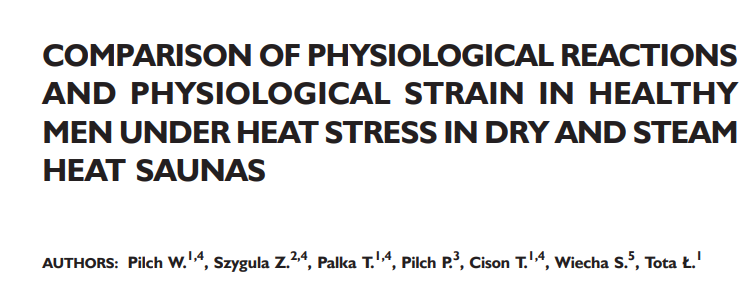 16
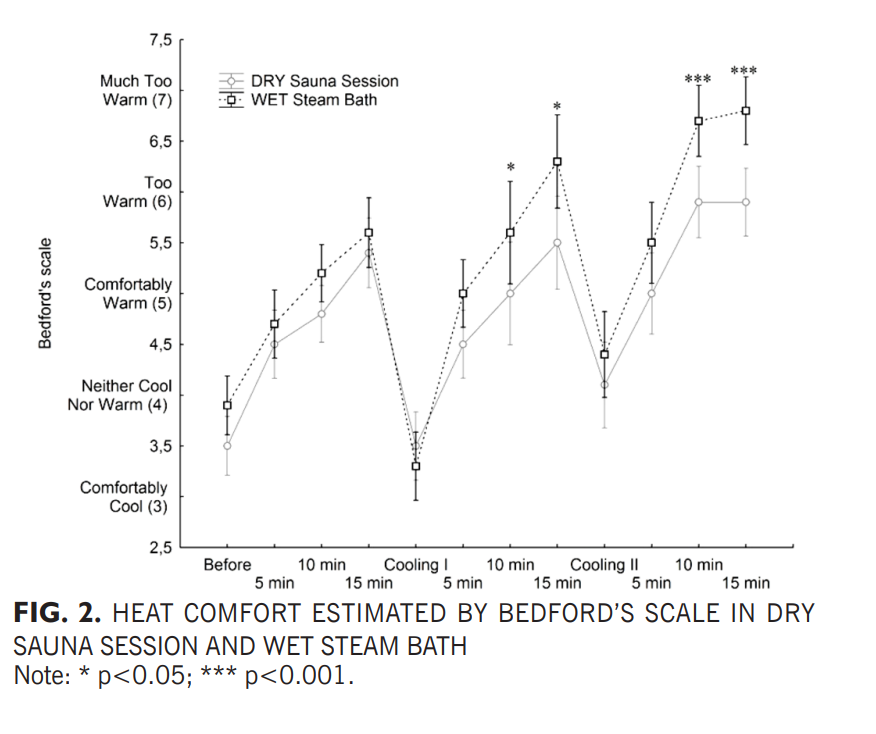 17
Zápatí prezentace
Vlhkost v sauně
Sauna s vyšší vlhkostí způsobuje větší tepelnou zátěž pro organismus ve srovnání se suchou saunou 
Projevuje se to zvýšením rektální teploty, srdeční frekvencí, intenzivnějším subjektivním pocitem
18
Masáže, kdy je můžeme využít a proč?
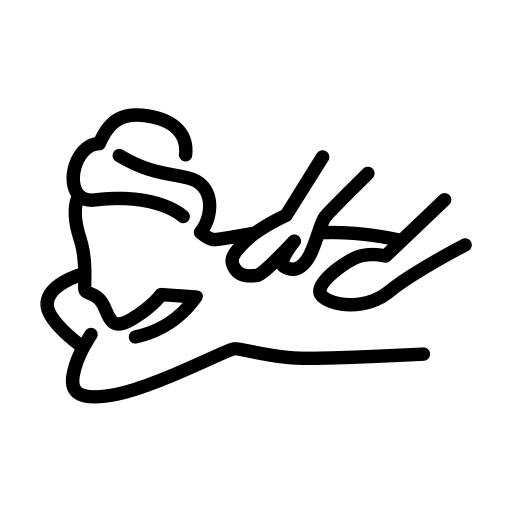 19
Masáže
20
Sportovní masáž
Cíl sportovní masáže:
příprava na sportovní výkon
pomoc při rozcvičování
specifická pomoc při strečinku
podpora zotavovacích procesů po zátěži
navození pocitu pohody a relaxace
specifická pomoc při doléčování zranění
21
Druhy sportovní masáže
Přípravná (kondiční)
Pohotovostní
V přestávkách mezi výkony
Odstraňující únavu
Sportovně léčebná
22
23
Přípravné období (přípravná masáž)
Posílení organismu, lepší snášení tréninkových dávek 
Prevence proti přetěžování organismu 
1-2x týdne (volnější dny) 
Cíl: 
Podpořit rychlejší zotavení po tréninku 
Zrychlit krevní a mízní oběh 
Podpořit odplavení katabolitů 
Zabránit opožděné svalové bolesti 
Psychické uvolnění
24
Závodní období (pohotovostní masáž)
Součást přípravy na výkon 
Před namáhavým tréninkem (závodem) 
2 typy: 
Dráždivá (u sportovců, u kterých je útlum)
Uklidňující (u sportovců s převahou podráždění) 
CÍLE MASÁŽE
Připravit svaly na aktivitu a námahu (zvýšit cirkulaci ve všech částech těla)
Posílit účinek rozcvičení
Podpořit možnost plného protažení
Psychologický efekt: vyladit psychiku
25
Závodní období (masáž mezi výkony)
Odstranění únavy + pohotovostní dráždivá 
Pozor na poměr 
Cíle masáže 
Podpořit zotavení po výkonu
Zlepšit cirkulaci a odstranění katabolitů
Umožnit návrat svalových struktur do stavu před výkonem
Osvěžit sportovce
Odhalit zranění nebo poškození
Předejít svalovým křečím a opožděné svalové bolesti
Psychologický účinek: udržet motivaci pro další část soutěže, odstranit napětí
26
Závodní období (masáž odstraňující únavu)
Po skončení tréninku (závodu) k urychlení regenerace
Odstup od zátěže (min.60 min)
Často kombinovaná s hydroterapií, saunou
1 – 2x týdně
Využití všech hmatů
Cíle: 
Podpořit odplavení katabolitů
Podpořit zotavení
Návrat srdečně cévního systému do stavu před výkonem
Předcházet opožděným svalovým bolestem
Odstranit nebo zmírnit nepříznivé stavy sportovce
Metabolismus přeladit na anabolickou fázi
27
Přechodné období (kondiční masáž)
Pomáhá udržet kondici
Celková vydatný, tvrdší
1x týdně
28
Sportovně léčebná masáž
cíle: 
Podpořit žilní a lymfatický oběh
Odstranit nadměrné množství tkáňových tekutin
Podpořit zotavení po zranění, lepší krevní zásobení – rychlejší regenerace
Rozvolnit zjizvené tkáně a vazivové srůsty
Podpořit celkovou pružnost, podpořit rozsah pohybu v poraněné oblasti
Psychologický účinek
Doléčovat zranění
Zkrácení doby rekonvalescence
Určuje lékař
Pomáhá k odstranění svalových křečí
Zranění doprovázená otokem:
serózní za dva dny 
krevní výron až za 3-4 dny
29
Kryoterapie
3 fáze:
1. fáze – klient vstupuje v suchém lehkém oděvu, obuvi a rukavicích s rouškou přes ústa do předkomory naplněné studeným vzduchem o teplotě -20°C až -50°C
2. fáze - pokračuje do hlavní komory s teplotou -110°C až -180°C, kde se pomalým tempem pohybuje, max 3-4 minuty
3. fáze – pohybové aktivity až do obnovení původní teploty tělesných periferii (běhátko, bicyklový trenažér, veslování...)
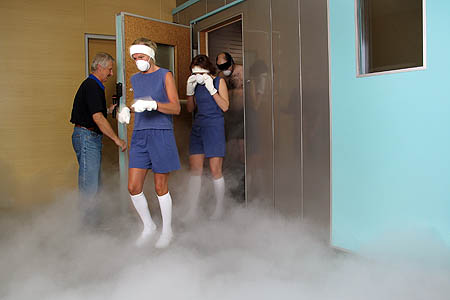 30
Kryoterapie
Teoretické použití je zmírnění zánětu, snížení svalového napětí, svalová relaxace, zpomalení rychlosti nervového vedení, aby se omezila bolest (analgetický efekt), protektivní efekt na psychiku 
Snížení DOMS po cvičení 
Účinek kryoterapie na krevní markery svalového poškození a zánětu jsou variabilnější 
Není jasné, zda kryoterapie poskytuje větší přínos pro zotavení ve srovnání s jinými strategiemi, jako je například ponoření do chladu
31